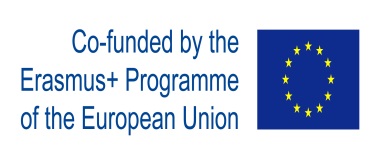 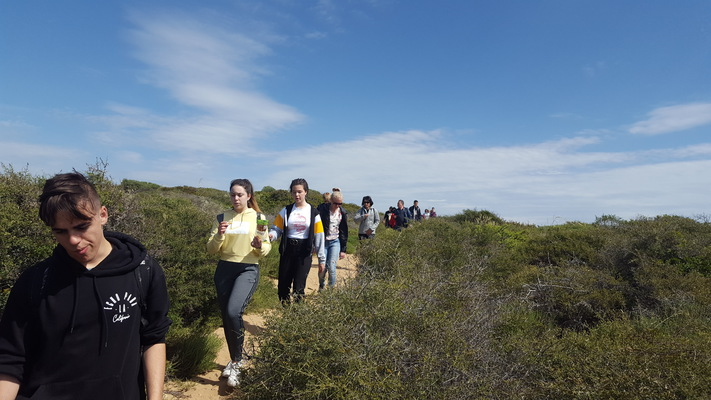 These are the students who created the survey  questionnaire
Some information and data of  this survey



This questionnaire was created by the students -project team  and by their project coordinator  at school Ramune Jukneliene .

It was shared with every student participating in the implementation of the ERASMUS PLUS   KA2  Project  ,,Walking the line“. It was filled by 100 students   and it was meant to collect  a feedback and information on the activities carried out during the 2 school year of the project.

The results look encouraging as can be seen by the data shown in the following slides.
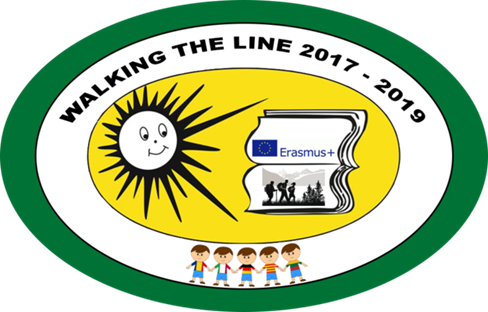 What were your main motivation participate in the project “ Walking the line“?
to meet new people
Improve a foreign language
Interesting learning
experience different learning practices
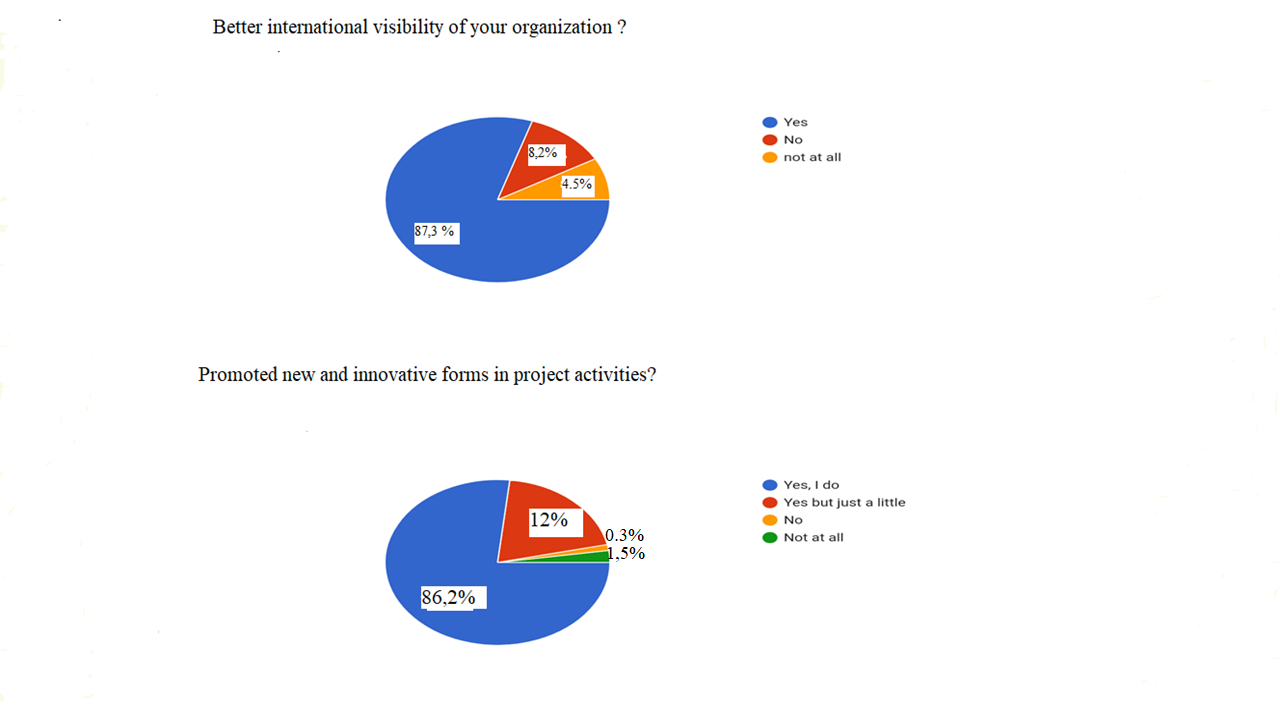 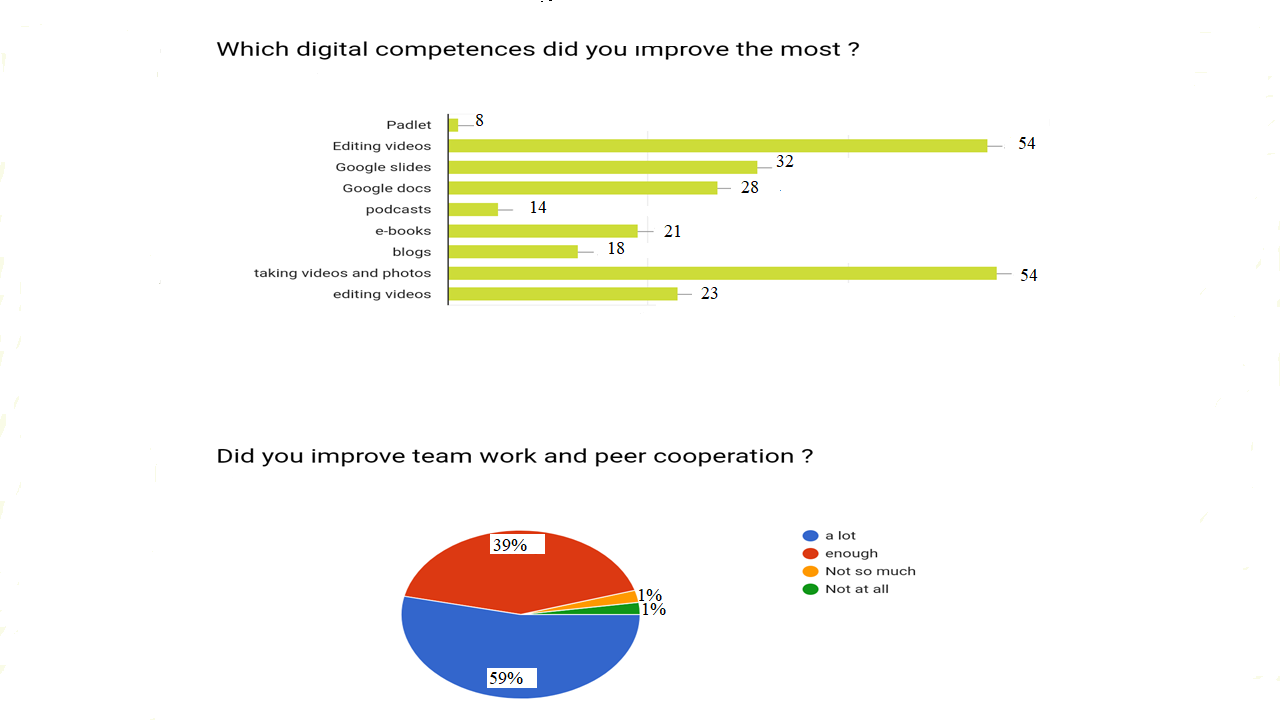 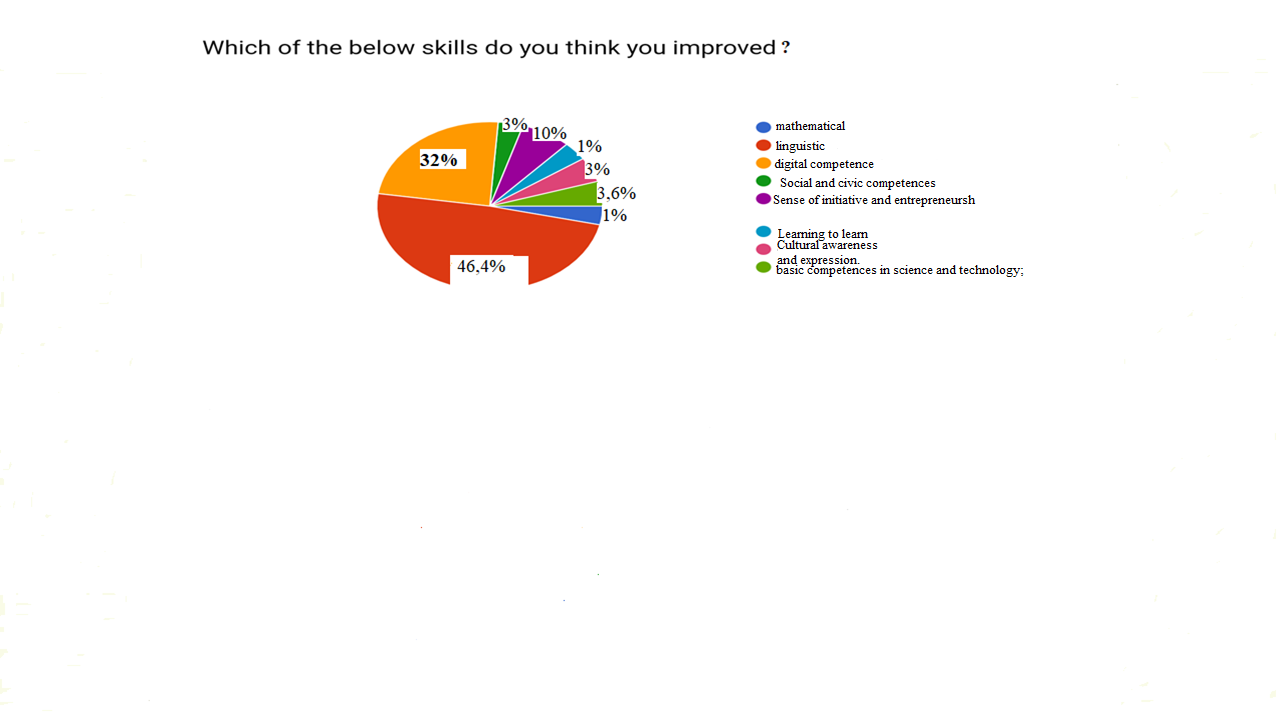 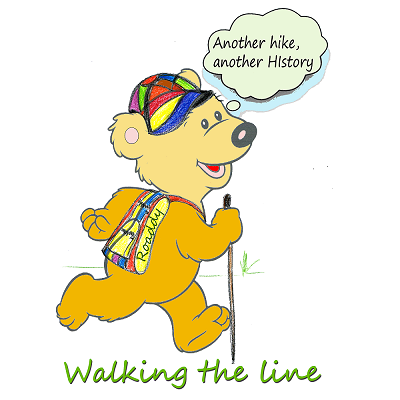 IMPACT FOR PUPILS
 
1.  Self-confidence checked through Survey.
2.  Knowledge of the European Union the cultural environment of the partners’ countries. 
3.  Concern about health through number or students  activities from start of the project.
4. Key competences through   subjects related to the project.
5.  Tolerance to different cultures through questionnaires and attitudes.
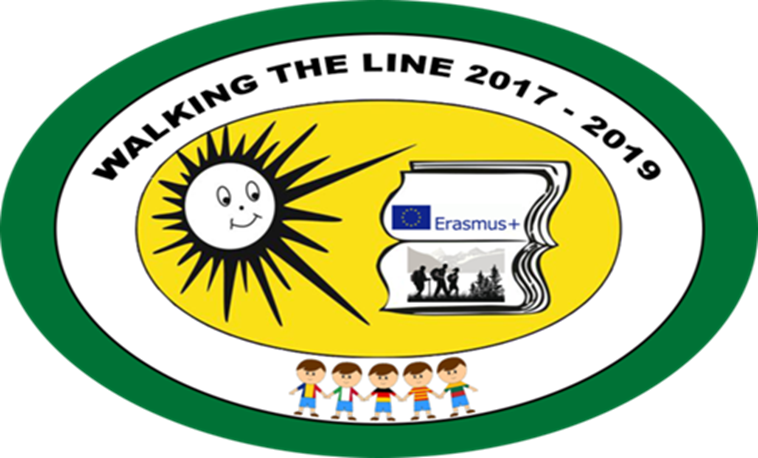 IMPACT FOR THE SCHOOL
1. Interdisciplinary teamwork among teachers.
2.   Internationalsation of  the school( Networks created ).
3. New teaching systems and new content. Curriculum programme.
4.   Involvement of other local and regional authorities, parents’ associations.
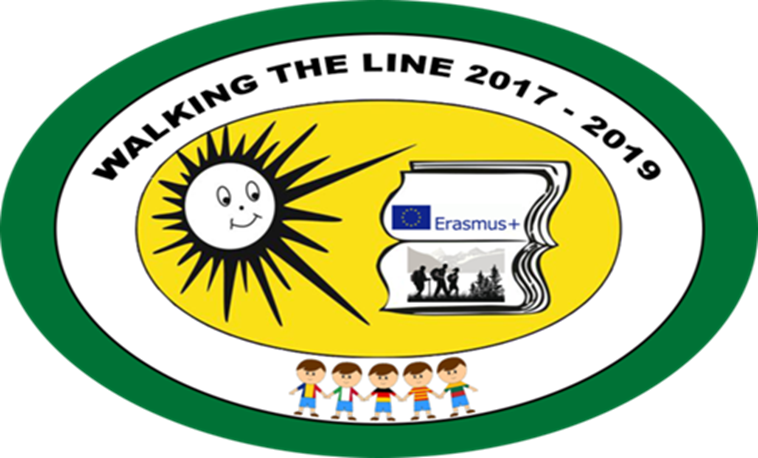 IMPACT FOR TEACHERS
1.  Knowledge of European institutions and Educational systems of  European Union.  
2.  New subjects/knowledge and  different teaching methods. 
3.  Motivation to work.
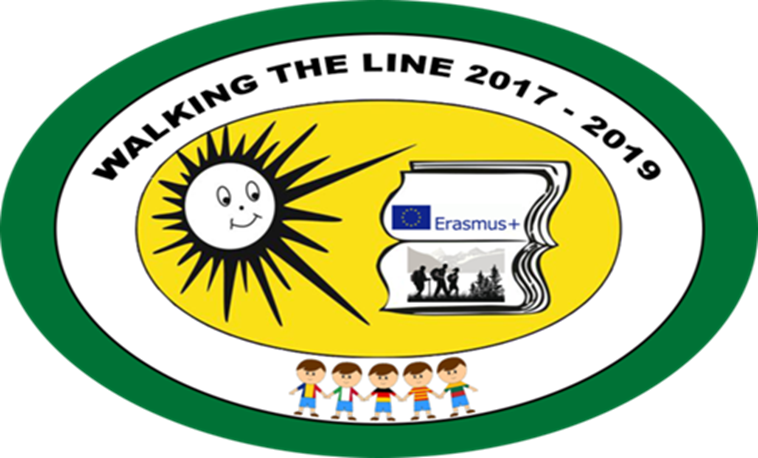 Thanks for  your attention
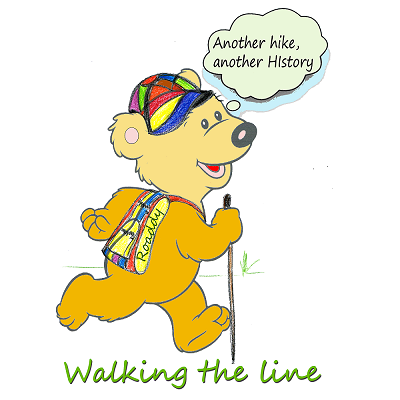